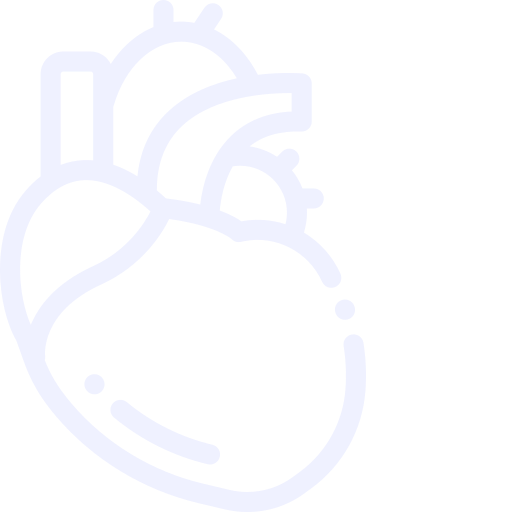 Cholesterol Metabolism
L:2
Update:1
Color Index: 
● Main text
● Important 
● Notes 
● Boys slides 
● Girls slides 
● Extra
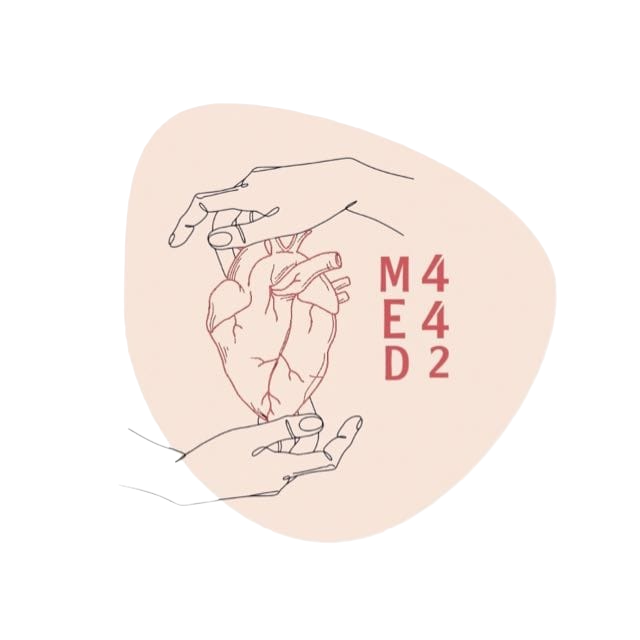 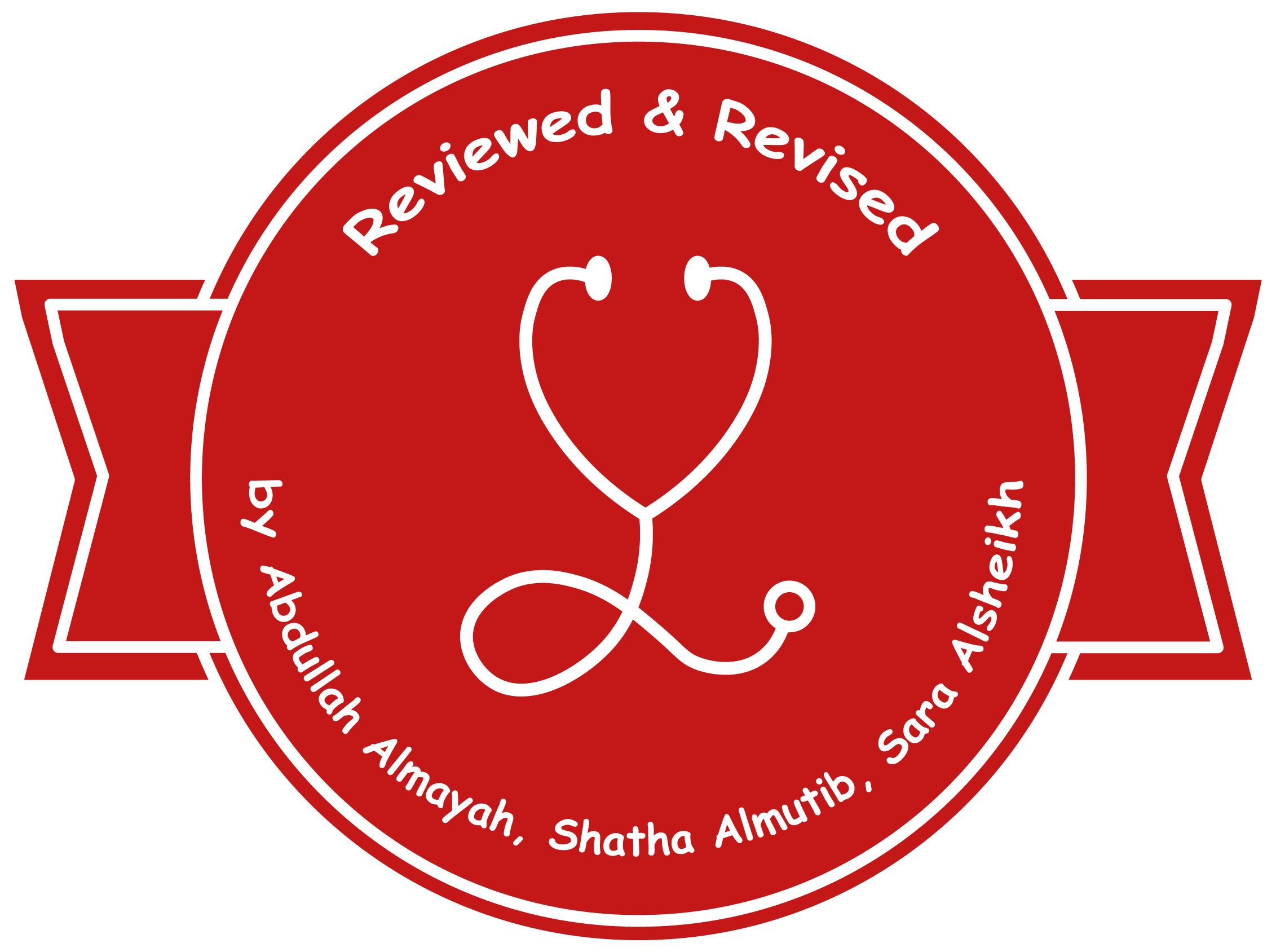 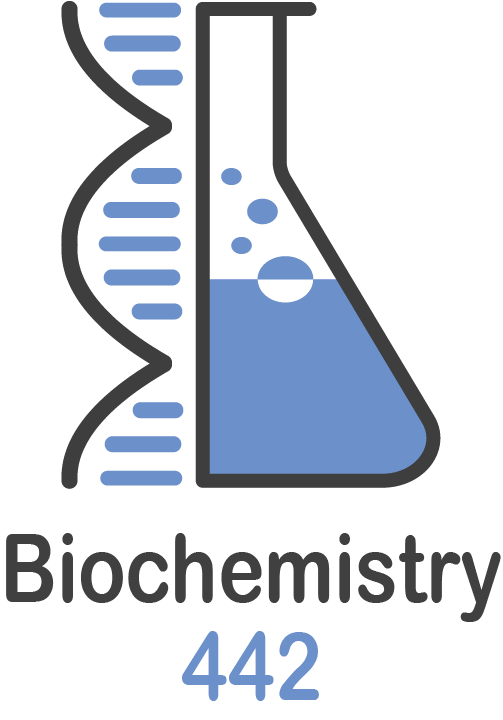 objectives
Understand the structure and functions of cholesterol 
Discuss the regulation of cholesterol homeostasis in the body
Comprehend the important steps of cholesterol synthesis pathway
Identify different levels of regulation of cholesterol synthesis
Discuss the association of hypercholesterolemia with abnormal cholesterol metabolism
Understand the role of statins in the treatment of hypercholesterolemia
Major sources of liver cholesterol
Cholesterol
1 - Dietary
cholesterol
(Absorbed as)
Chylomicron
remnants
3- Cholesterol
synthesized in
extrahepatic tissues
”outside the liver”
(Transported as) HDL
2- De novo
“From the new”
synthesis in the
liver
Most important animal steroid
❖ Functions :
-Maintains membrane fluidity 
(present between the phospholipids)
-Insulating effect on nerve fibers
-Cholesterol is the parent (precursor) 
molecule for :
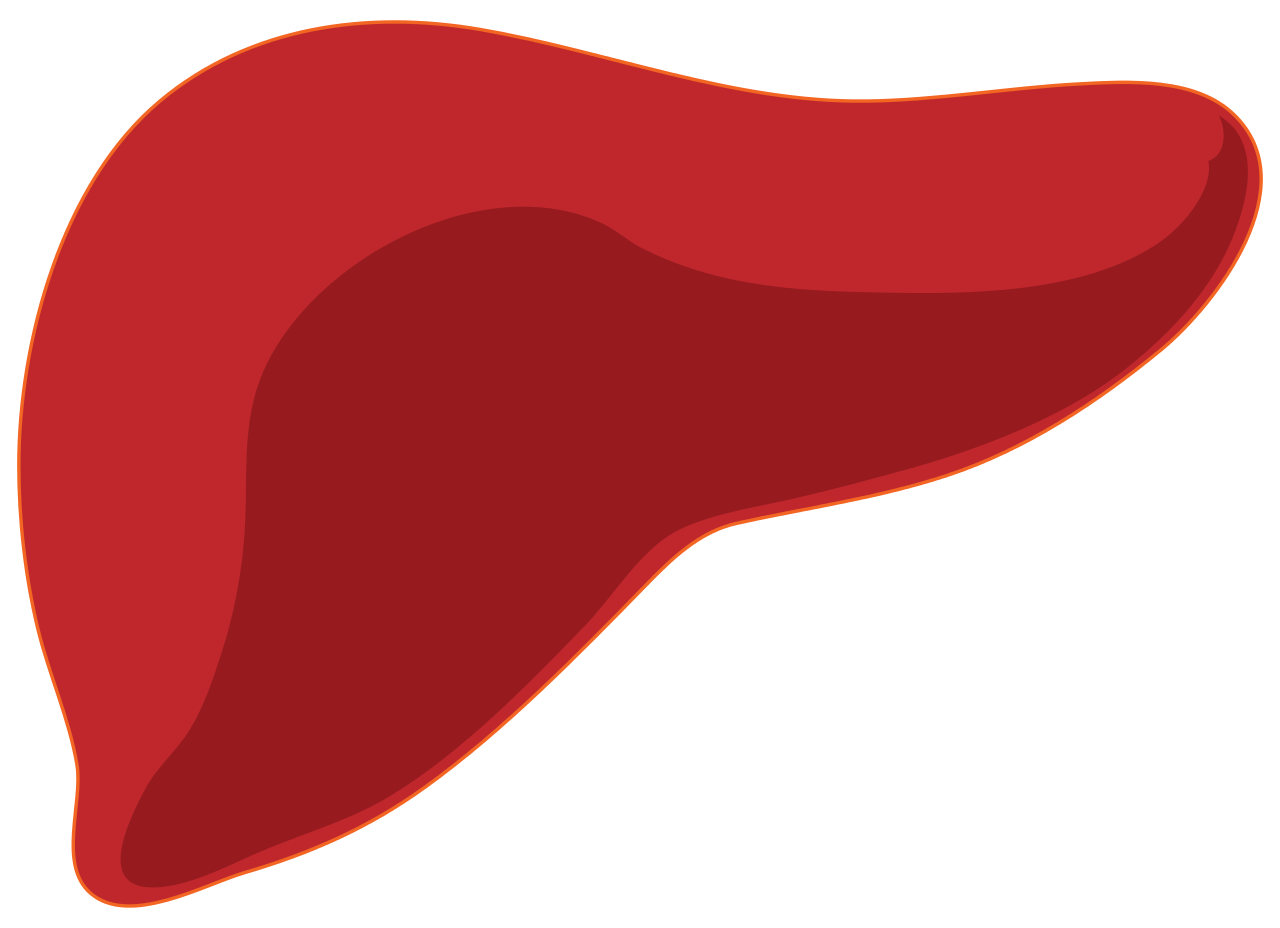 Liver Cholesterol 
Pool
Liver plays a central role in the regulation of cholesterol homeostasis
Bile acids and bile salts
Steroid hormones
Vitamin D3
1- Secretion of
VLDL
2- Free cholesterol
secreted in the bile
3- Conversion to
bile acid/salts
Major routes by which cholesterol leaves the liver
Cholesteryl Ester (CEs)
Most plasma cholesterol is esterified with a fatty acid
Present in small amounts in most cells
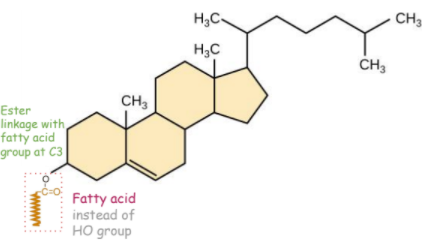 More hydrophobic than cholesterol
CEs are not present in membranes
Cholesterol Synthesis
Enzymes involved in
biosynthesis are partly
located in ER and
partly in cytoplasm
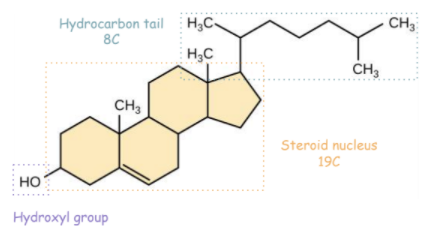 Synthesized in all tissues
Major sites for synthesis
where it gets modified to other
molecules :
- liver       - adrenal cortex
- testes & ovaries  - intestine
All carbon atoms are
derived from acetyl
CoA
1- Synthesis of HMG-CoA:
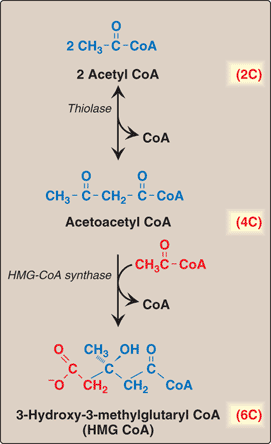 HMG CoA synthase is present in both cytosol and mitochondria of liver
Mitochondrial-ketogenesis (ketone body synthesis)
Cytosolic – cholesterol synthesis
2- Synthesis of Mevalonic acid:
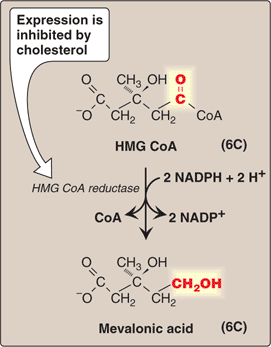 Rate limiting and key step
Occurs in cytosol
HMG CoA reductase is an ER membrane enzyme with catalytic unit hanging in the cytosol
Further steps in synthesis:
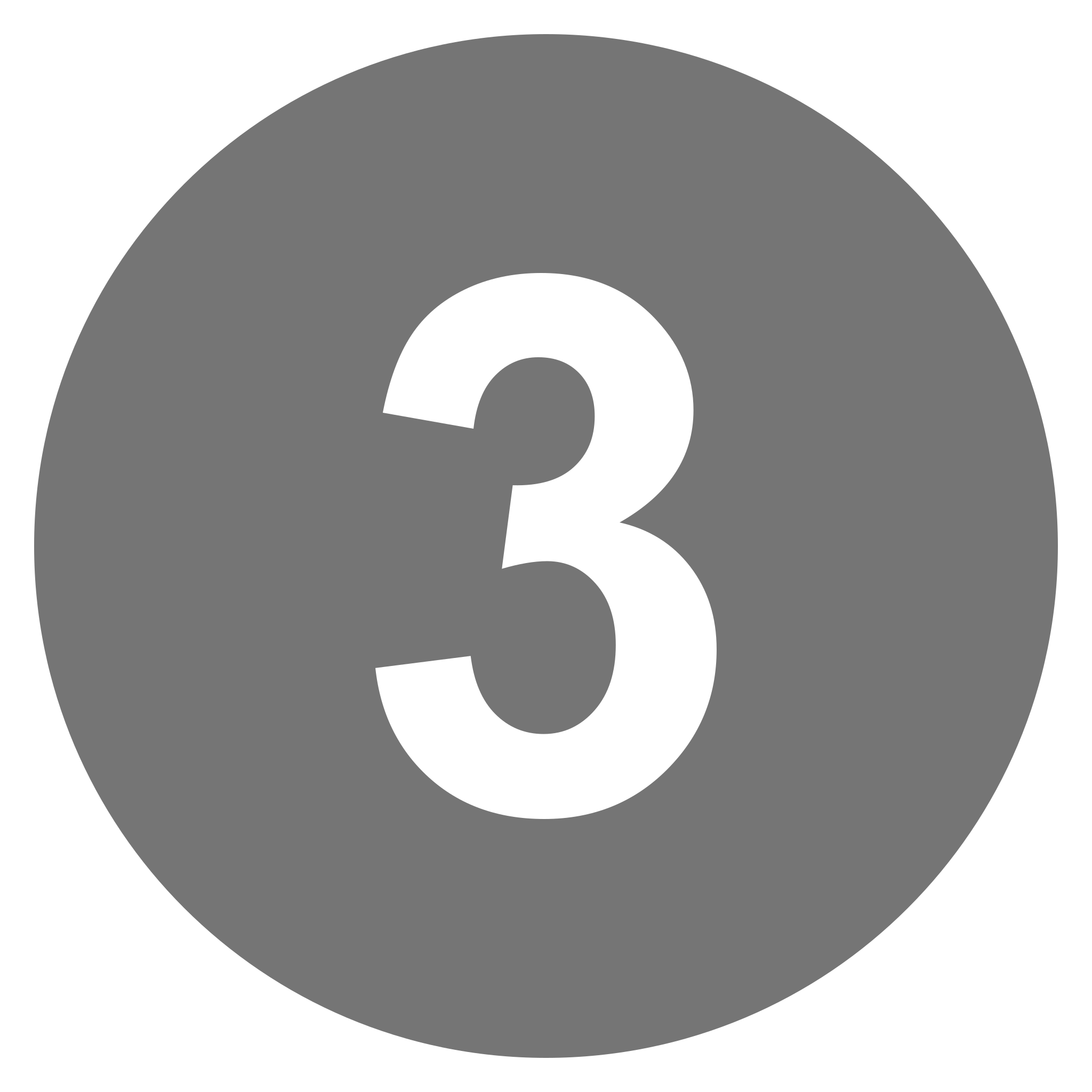 Production of a 5-carbon unit:
Isopentenyl pyrophosphate (IPP)
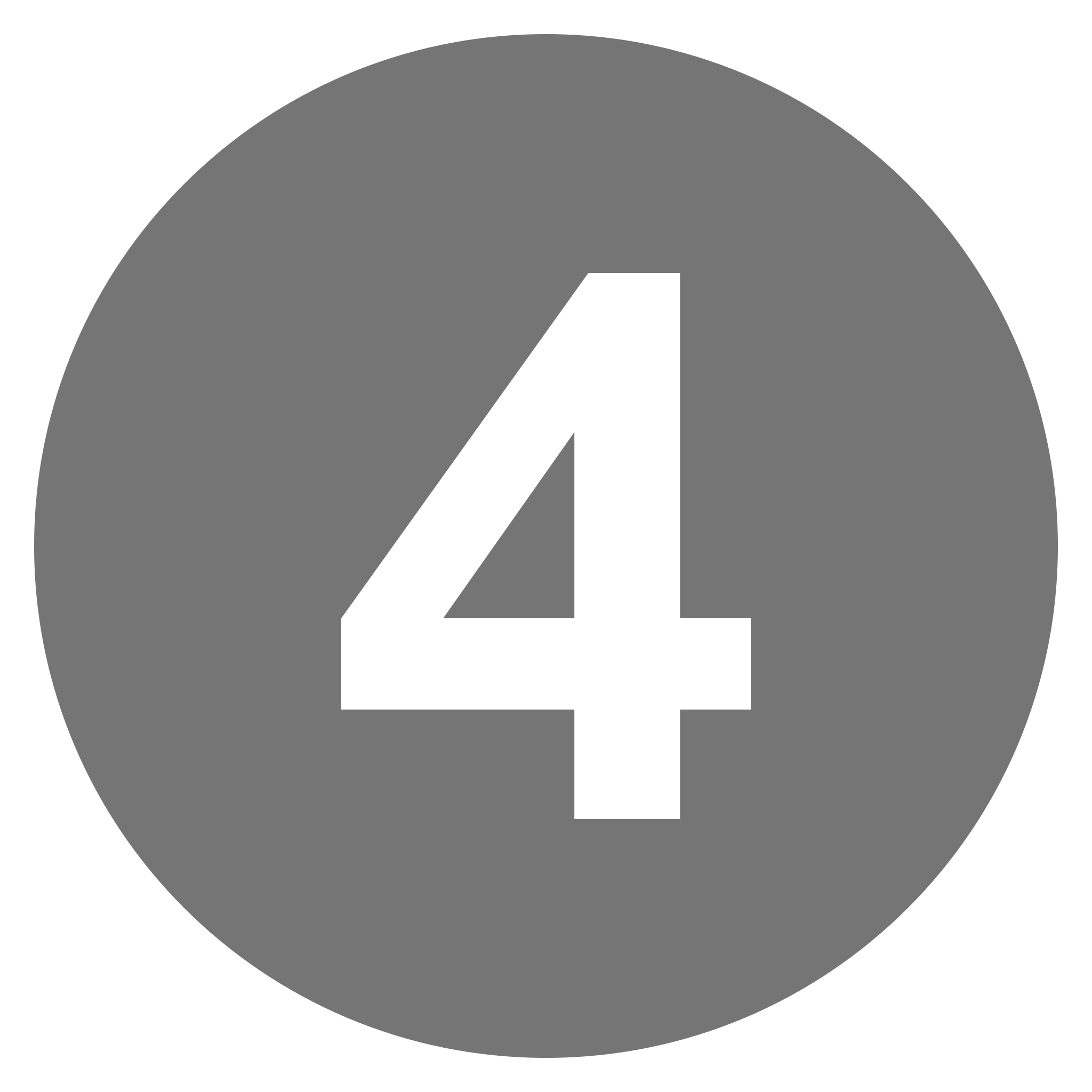 Condensation to a 30C compound squalene
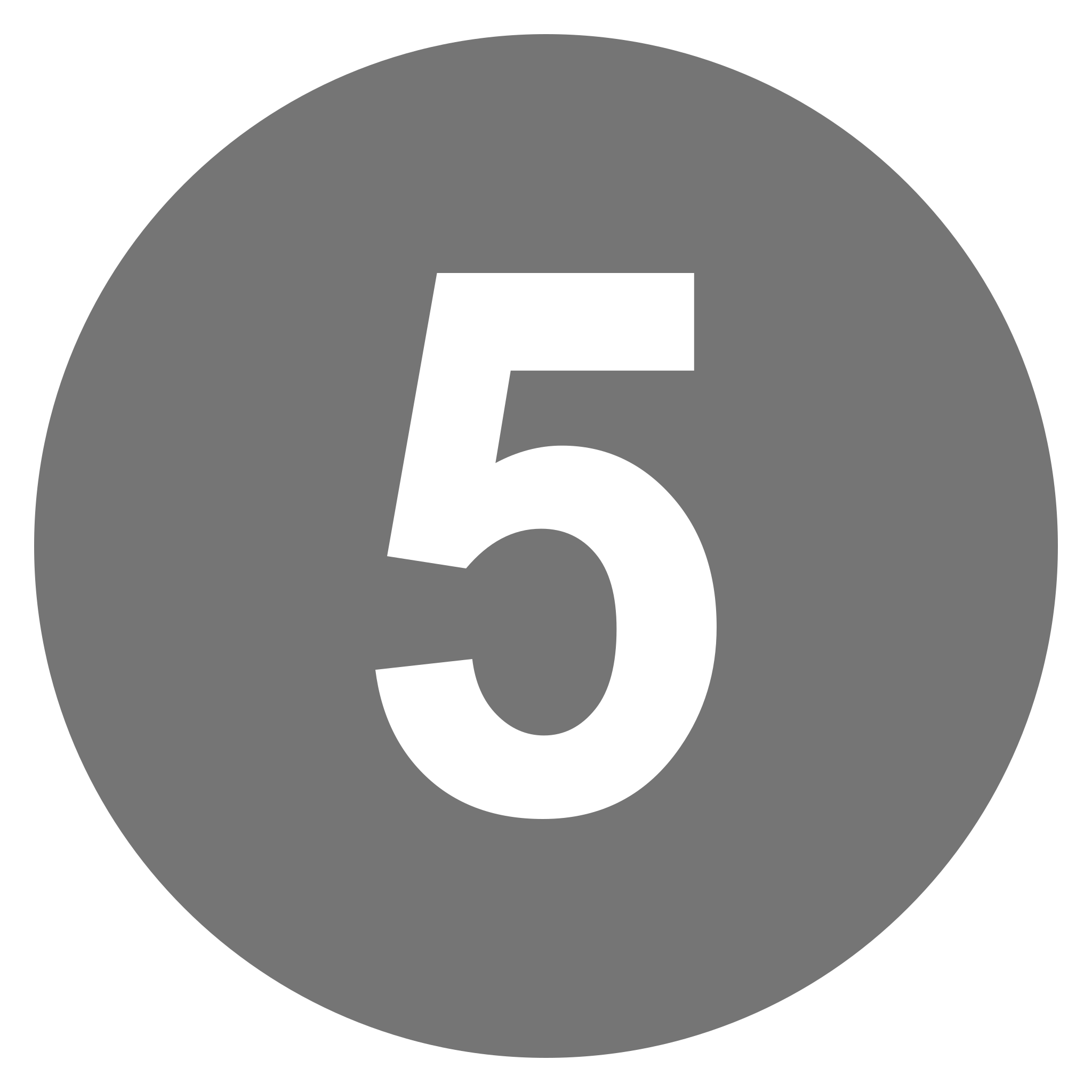 Cyclization of squalene to 30C
lanosterol
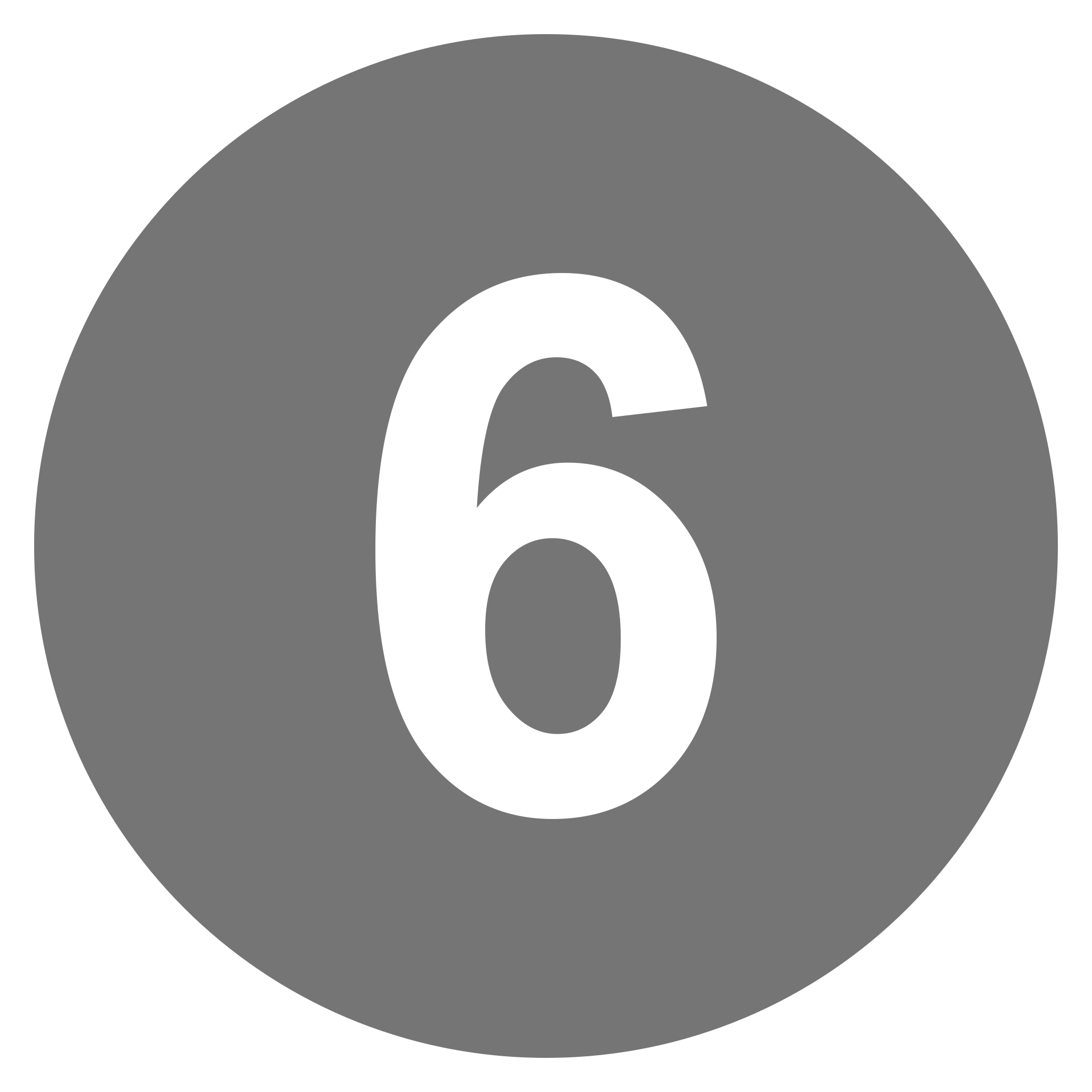 Synthesis of 27-Carbon cholesterol after a number of reactions (defect in this leads to Smith-Lemli-Opitz Syndrome)
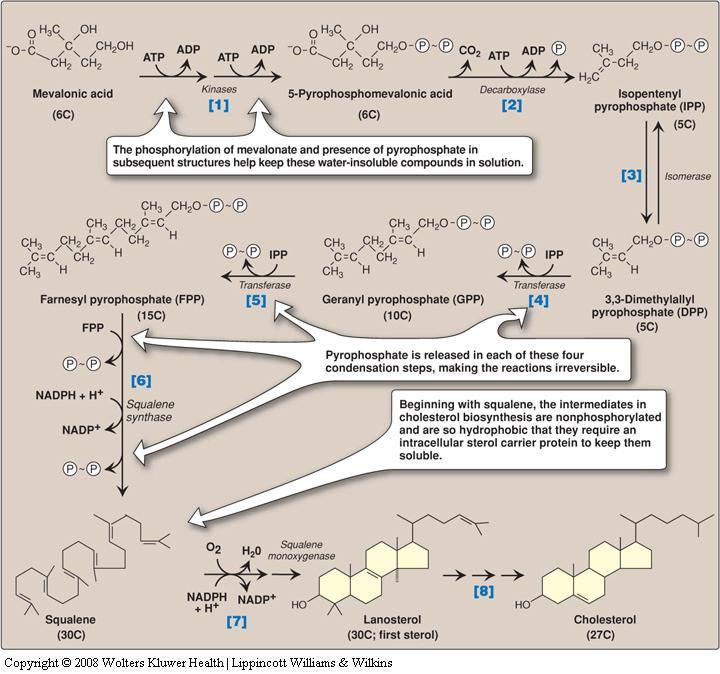 Regulation of Cholesterol
 Synthesis:
-HMG CoA reductase is the rate-limiting enzyme of     cholesterol synthesis
Dr said :only focus on the red boxes
HMG CoA reductase regulation
Sterol-dependent regulation of gene expression 
Cholesterol concentration in the body determine the gene expression
Sterol-accelerated enzyme degradation 
More cholesterol            Faster degradation
Sterol-independent phosphorylation/ dephosphorylation
Hormonal regulation
1) Sterol dependent regulation of gene expression of HMG CoA
When sufficient cholesterol is present transcription is suppressed and vice versa.
Sterol Regulatory Element (SRE ) is a recognition sequence in DNA.
SRE Binding Protein (SREBP) will bind to SRE, is essential for transcription of this gene.
SREBP Cleavage-Activating Protein (SCAP) is an intracellular cholesterol sensor.
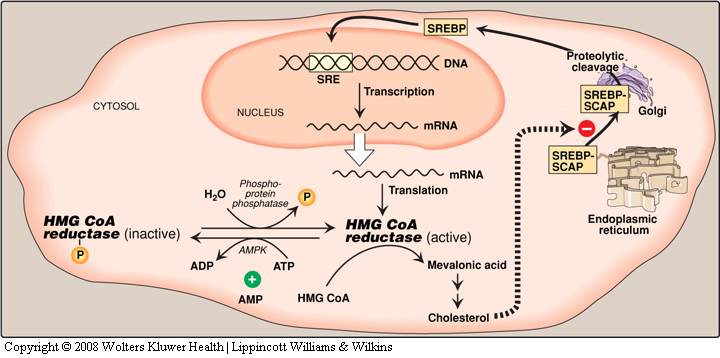 Sterol-dependent regulation
Low cholesterol
High cholesterol
SCAP (already bound to SREBP) will bind to INSIG
protein (insulin induced gene protein) in ER membrane
SCAP-SREBP moves to Golgi bodies
SCAP-SREBP is retained تبقى in the ER.
INSIG protein prevents them from leaving to Golgi bodies
SCAP is removed from SREBP
(by proteolytic cleavage found in Golgi bodies)
Down regulation of cholesterol synthesis
(HMG CoA reductase will be inhibited)
It’s the rate limiting enzyme, remember?
SREBP will bind to SRE in DNA
HMG CoA gene will be activated
2) Sterol-independent (enzyme) phosphorylation and dephosphorylation
Phosphorylated form of enzyme is inactive
 AMPK is active
AMP- activated protein kinase (AMPK) for
phosphorylation
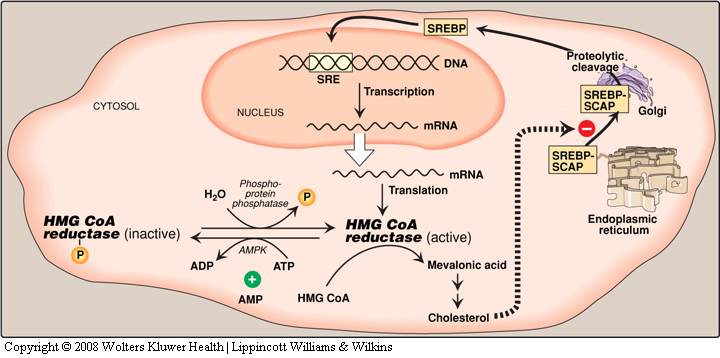 AMP
ATP
Low ATP or High AMP cholesterol synthesis
decreases
Dephosphorylated form is active
Phosphoprotein Phosphatase is active
ATP
AMP
3) Hormonal regulation
Gene
Cholesterol
Insulin and thyroxine increase upregulation of
enzyme expression
Transcription
Glucagon and cortisol have opposite effect
Translation
HMG CoA
reductase
Excretion of cholesterol
Activation
Insulin
thyroxine
HMG CoA
By conversion of bile acid and bile salts, excreted in the feces.
○ Secretion of cholesterol in bile
○ Transported to intestine for elimination
Inhibition
Glucagon
Cortisol
Statin
Cholesterol
In the intestine, some cholesterol is converted by bacteria into coprostanol and cholestanol before excretion.
Hypercholesterolemia
High concentration of cholesterol in blood lead to atherosclerosis by depositing in blood vessels .
Statin drugs are used to decrease plasma cholesterol levels
Statins inhibit enzyme activity by competitive inhibition
Statins are structural analogs of HMG CoA reductase
β-Sitosterols/ Phytosterols
They are plant sterols, poorly absorbed by humans.
Clinically useful in the dietary treatment of
hypercholesterolemia.
Block the absorption
 of dietary cholesterol.
Take Home Messages
Cholesterol is important various body functions
Liver plays a major role in the cholesterol homeostasis in the body
HMG CoA reductase is a rate-limiting enzyme for cholesterol synthesis
MCQs
Answers : Q1A   Q2B   Q3D
MCQs
Answers : Q4 D   Q5 A  Q6 C
SAQs
Q1 liver, adrenal cortex, testes, ovaries and intestine

Q2  maintains membrane fluidity , insulating effect on nerve fibers.

Q3 coprostanol and cholestanol .
Our Team
Leaders
Team members
Arma Alghamdi
Mohammed Ibn Saqyan 
Fatima Halawi
Mohammed Aljarba 
 Meshari Alshathri
Mohammed Abdulaziz Alrashoud
Amer Alghamdi
Mashael Alsuliman
Shahad Alsakar
Raseel Alwehibi 
Roaa Alharbi 
Razan Alasmari 
Wafa Alqhtani 
Sarah Albenmousa
تعلم فليس المرءُ يولدُ عالماً           وليس أخو علمٍ كمن هو جاهلُ
وإن كبير القوم لا علم عنده           صغير إذا التفت عليه الجحافل    
وإن صغير القومِ إن كان عالماً        كبيرٌ إذا ردت إليه المحافلُ   
         محمد بن ادريس الشافعي
Biochemksumed442@gmail.com